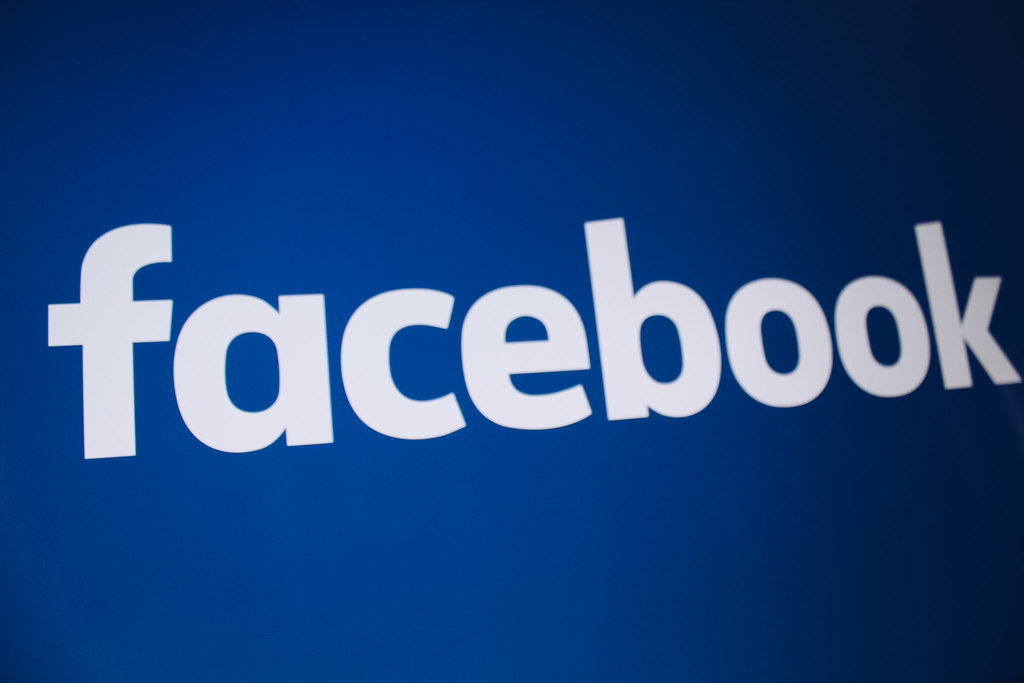 Facebook Marketing & Advertising
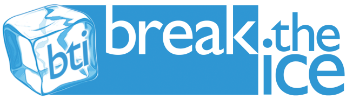 Website Vs Facebook
Ownership
Information
Marketing
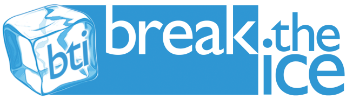 Facebook Algorithm
Posting Times
Posting Frequency
Boosting
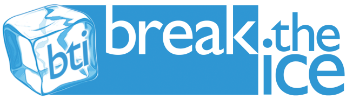 When to Boost
Engagement, Events, Likes
When not to Boost
Facebook Ads
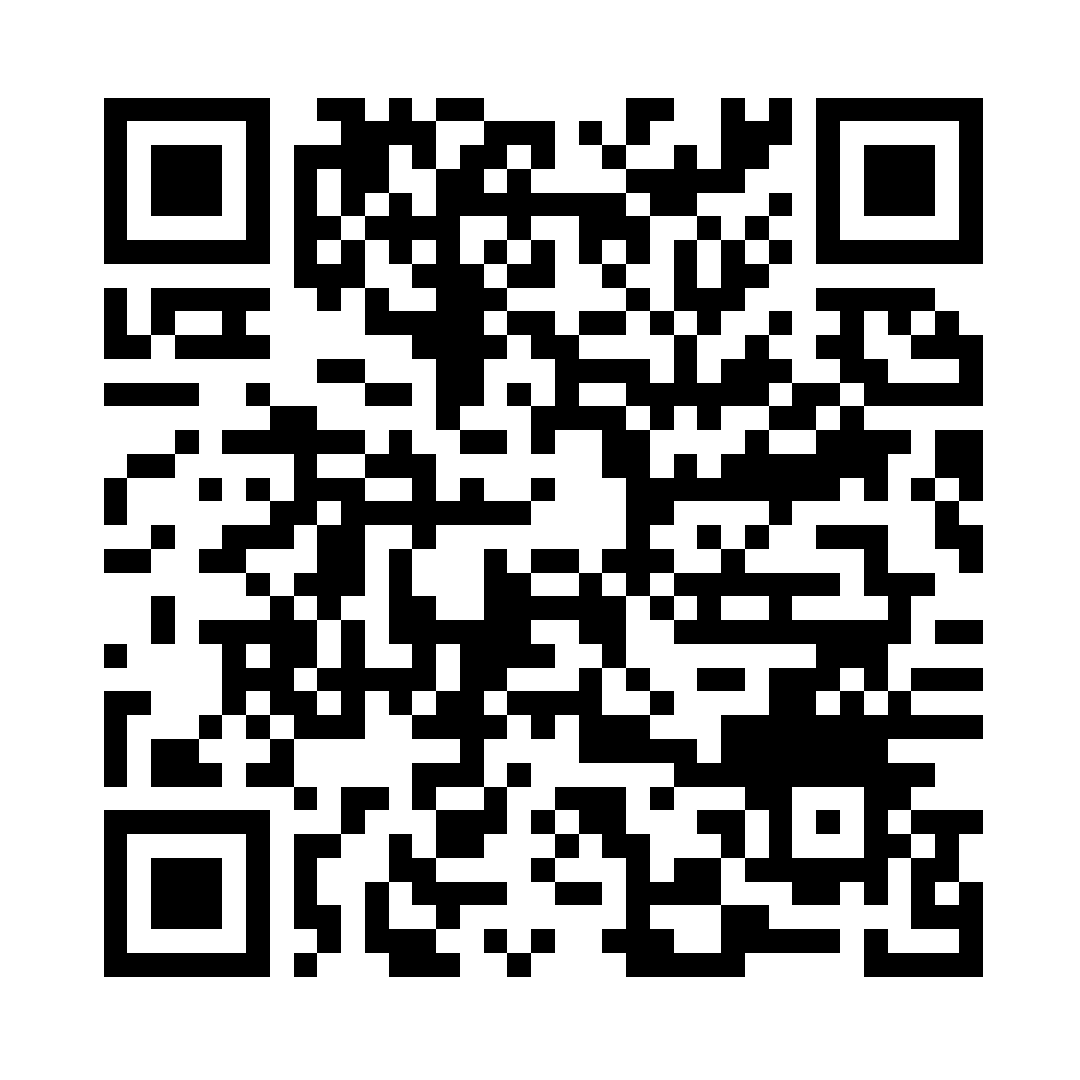 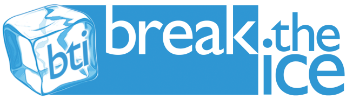